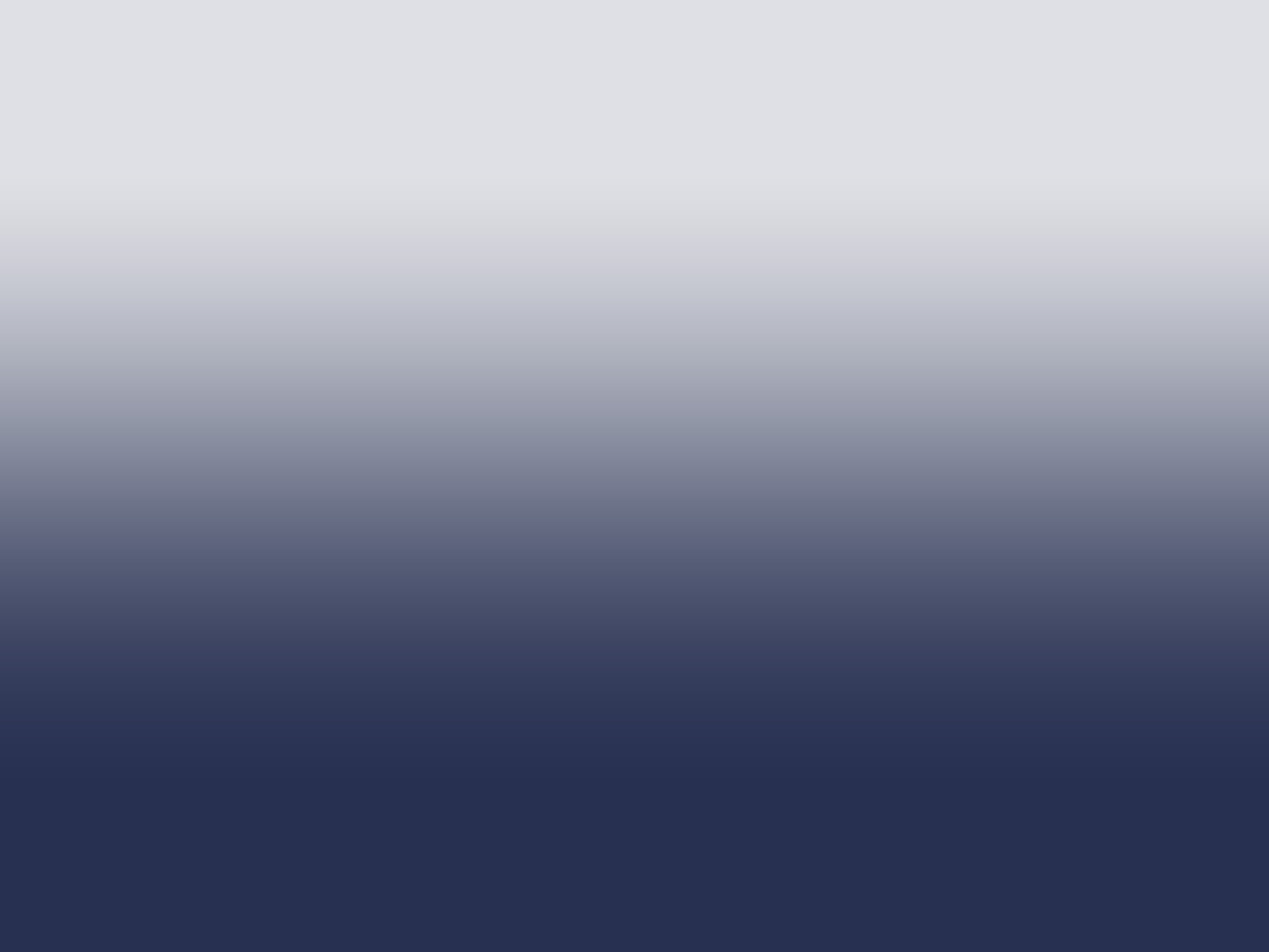 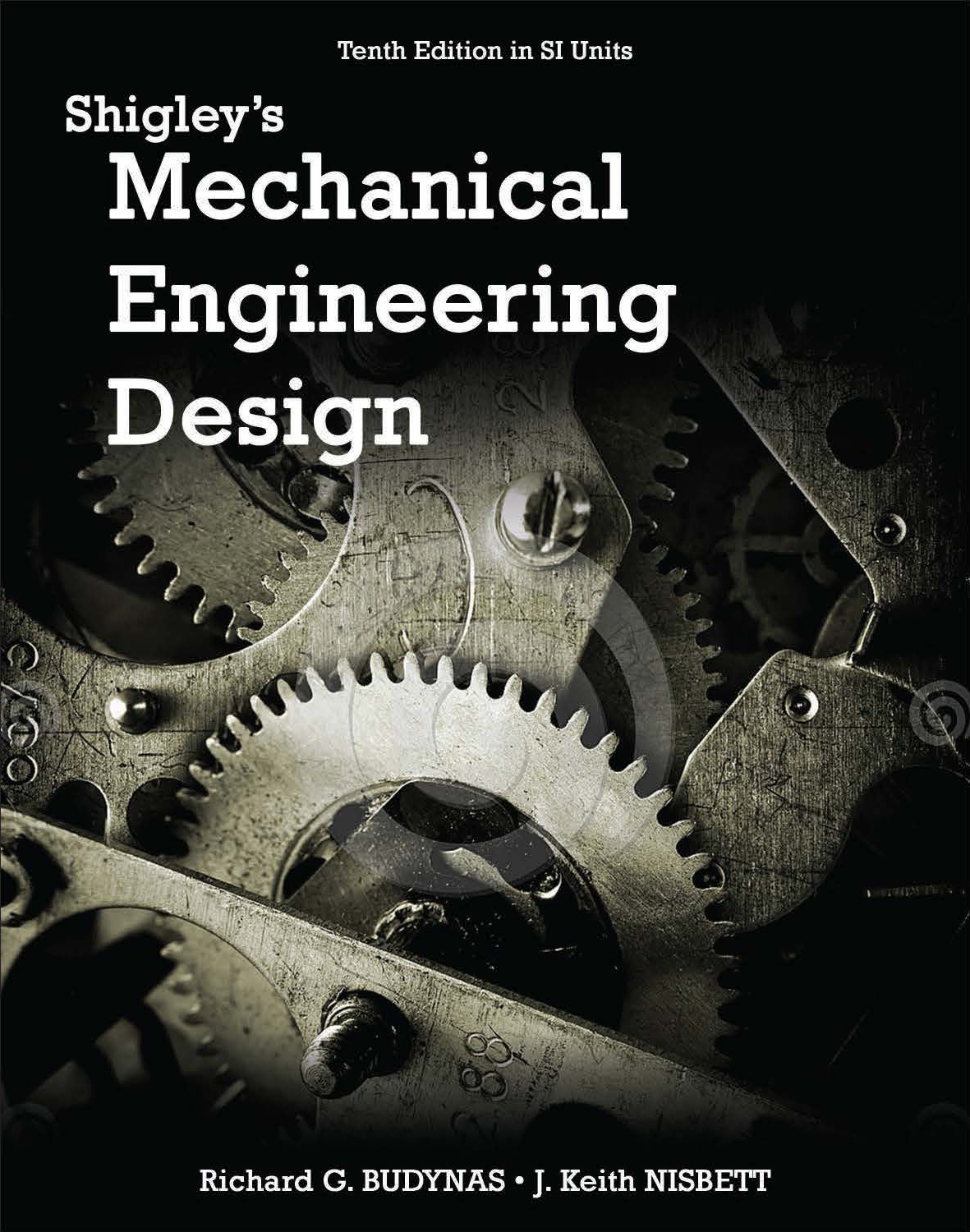 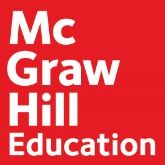 Capítulo 17

Elementos de transmissão flexívies
© 2015 by McGraw-Hill Education.  This is proprietary material solely for authorized instructor use. Not authorized for sale or distribution in any manner.  This document may not be copied, scanned, duplicated, forwarded, distributed, or posted on a website, in whole or part.
Chapter Outline
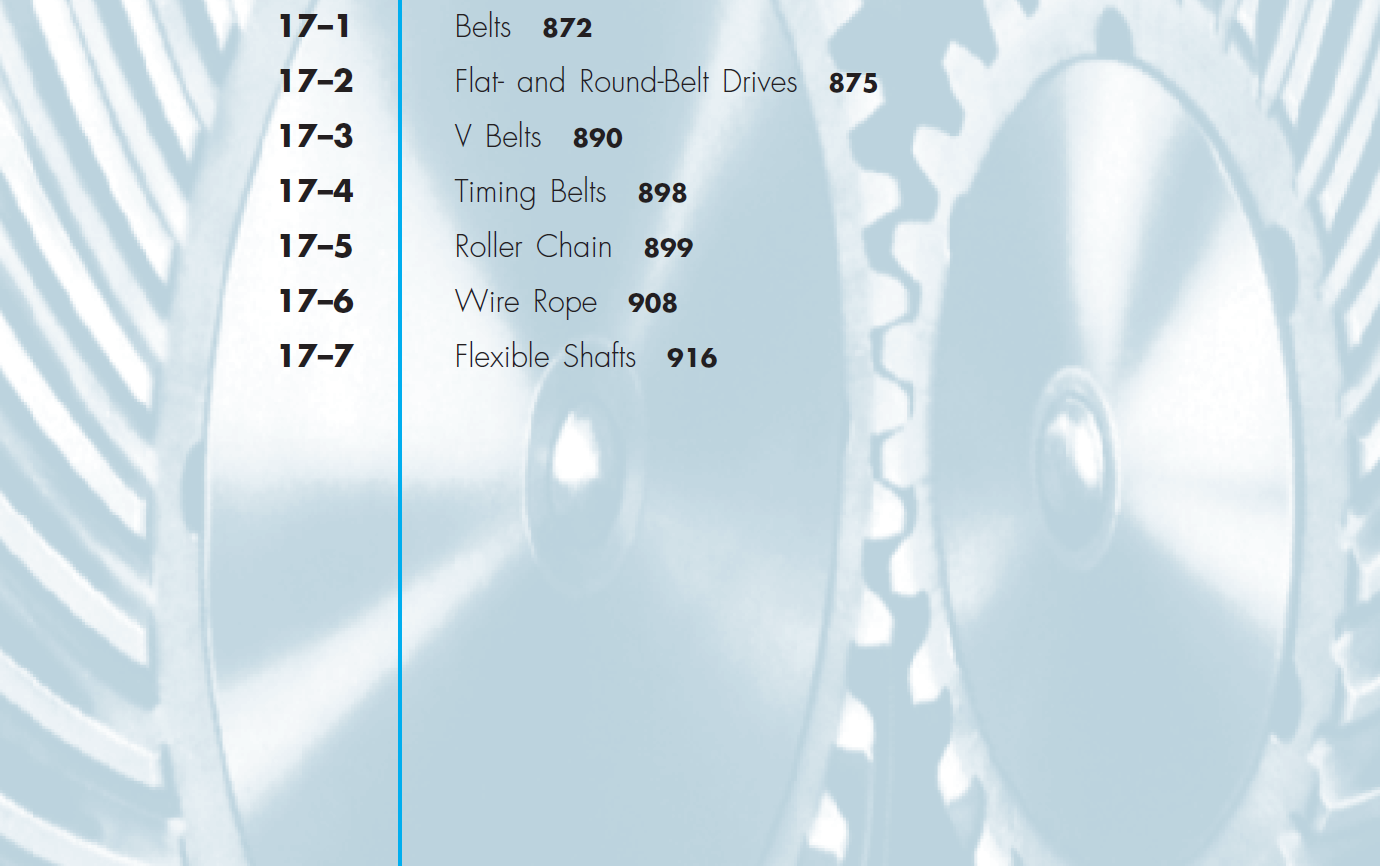 Shigley’s Mechanical Engineering Design
Correias sincronizadoras
passo
Linha primitiva
da correia
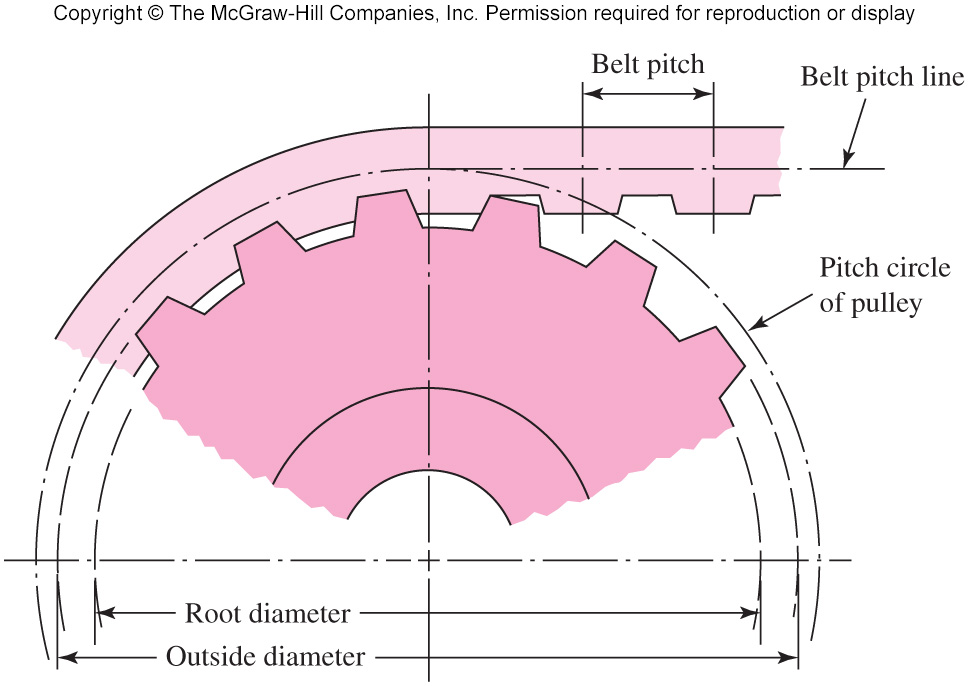 Diâmetro
primitivo
da polia
Diâmetro de raiz da polia
Diâmetro externo da polia
Fig.17–15
Shigley’s Mechanical Engineering Design
Passos de correias Antigas
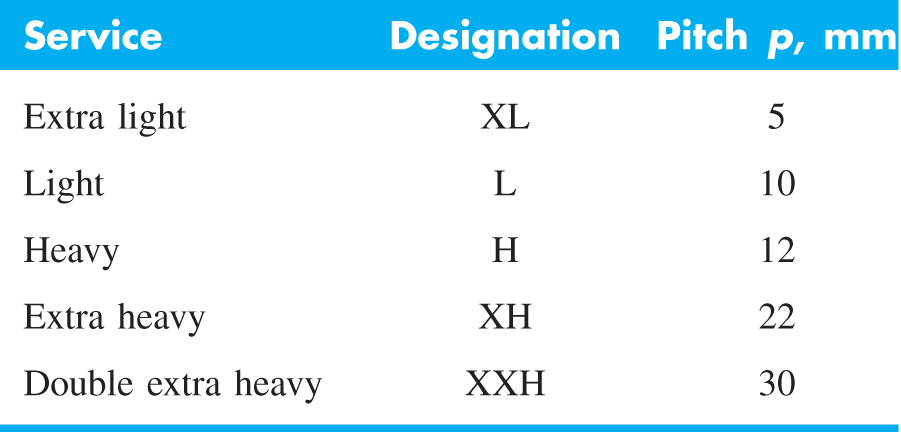 5,08
Table 17–18
Shigley’s Mechanical Engineering Design
Evolução das correias sincronizadoras
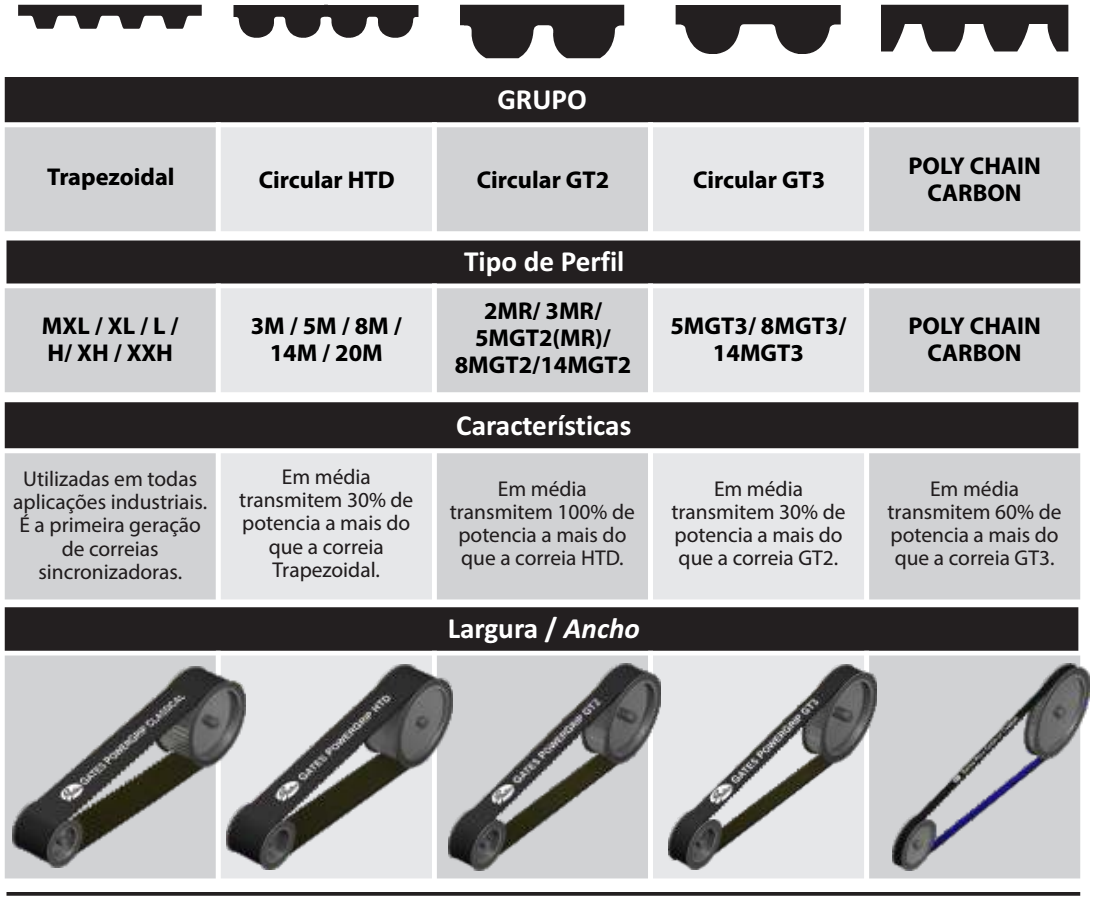 Shigley’s Mechanical Engineering Design
Evolução das correias sincronizadoras
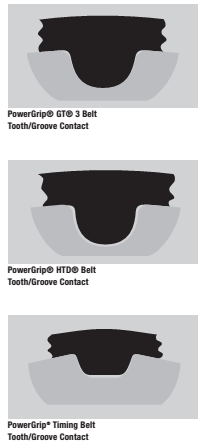 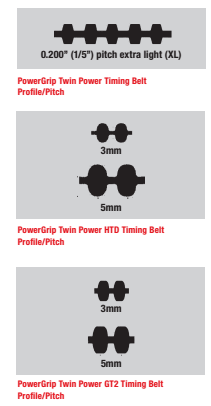 Shigley’s Mechanical Engineering Design
Evolução das correias sincronizadoras
Dentes em neoprene
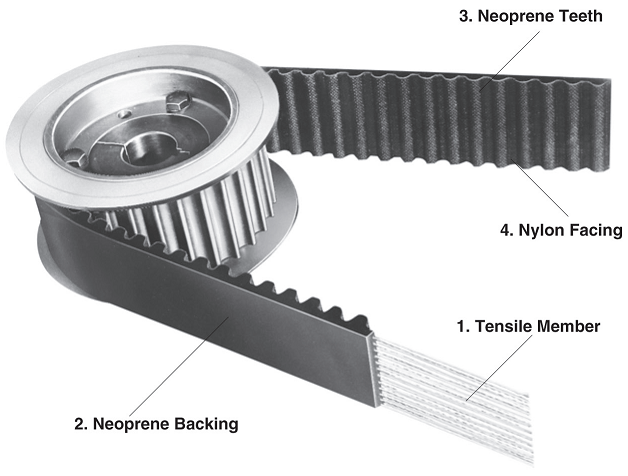 Face de contato com a polia
em tecido de poliamida
Cordões tensores
Cordões tensores
Shigley’s Mechanical Engineering Design
Evolução das correias sincronizadoras
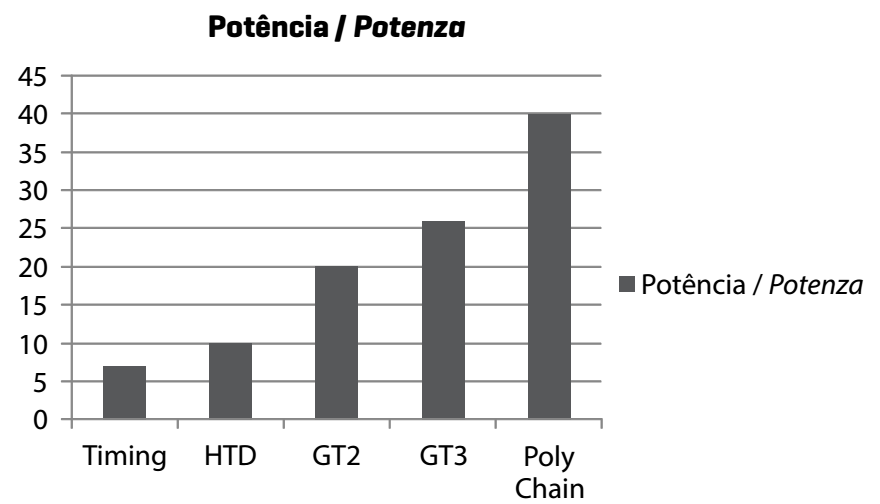 Shigley’s Mechanical Engineering Design
Evolução das correias sincronizadoras
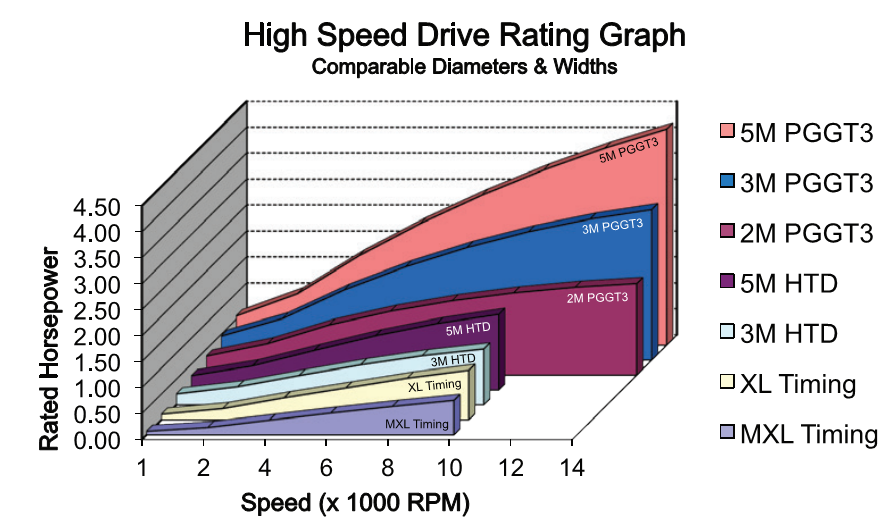 Shigley’s Mechanical Engineering Design
Evolução das correias sincronizadoras
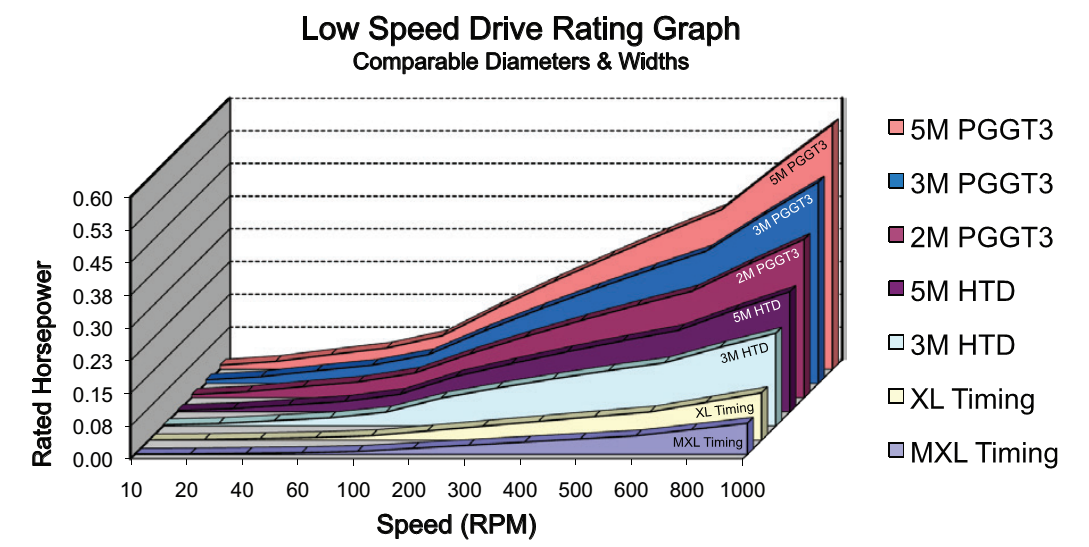 Shigley’s Mechanical Engineering Design
Evolução das correias sincronizadoras
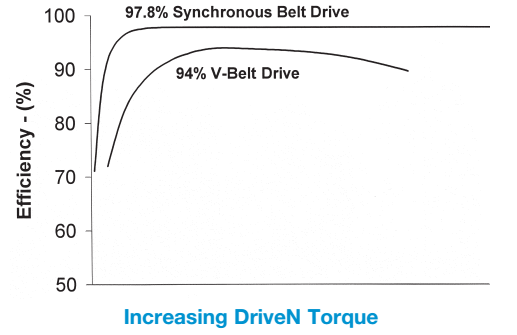 Shigley’s Mechanical Engineering Design
Evolução das correias sincronizadoras
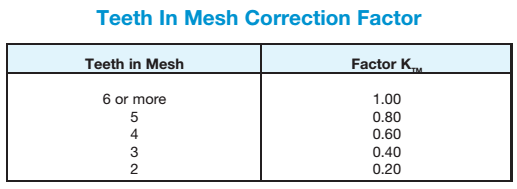 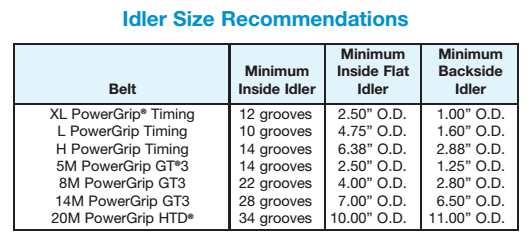 Shigley’s Mechanical Engineering Design
Evolução das correias sincronizadoras
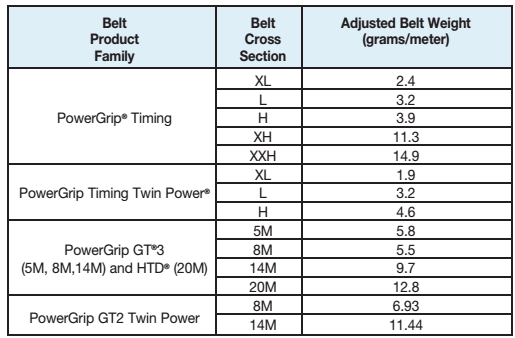 Shigley’s Mechanical Engineering Design
Dimensionamento das correias sincronizadoras
1º Definir a potência ou calcular potência pelo torque e rotação;
2º Escolher o número de dentes das polias de acordo com a relaçãode transmissão definida e as polias disponíveis no catálogo;
3º Escolha um perfil de correia que admita a potência e a rotação.
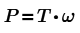 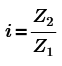 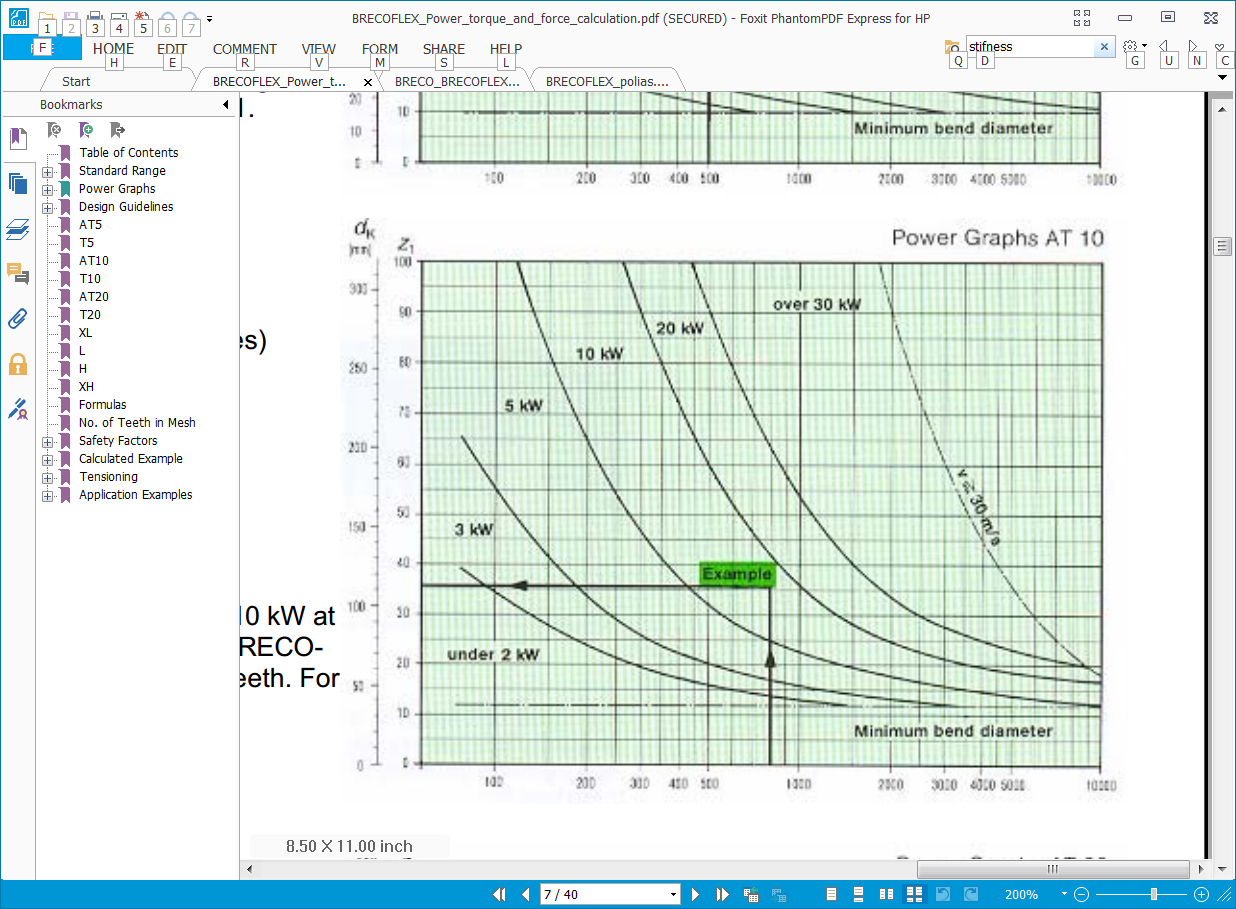 Shigley’s Mechanical Engineering Design
Dimensionamento das correias sincronizadoras
4º Por trigonometria e/ou com auxilio do CAD determine a geometria da transmissão calculando o comprimento da correia e a distância entre centros e o ângulo de abraçamento das polias, usando diâmetro primitivo das tabelas do fabricante da correia/polia;







5º	Escolha uma correia do catálogo
6º	Recalcule a distância entre centros em função da correia disponível, use o ábaco do fabricante, ou o aplicativo da página na internet do fabricante, ou o CAD, definindo os comprimentos por por fórmulas, ou invertendo a fórmula acima:



7º	Calcule o número de dentes engrenados:

                            Se Ze>12 considere igual a 12
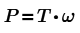 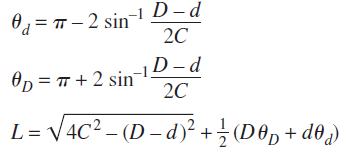 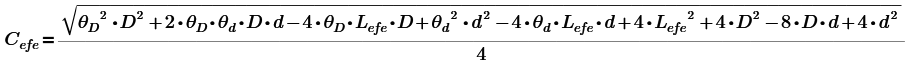 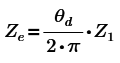 Shigley’s Mechanical Engineering Design
Dimensionamento das correias sincronizadoras
8º Calcule o torque efetivo colocando o coeficiente de serviço semelhantes aos indicados para outras correias, pode colocar fatores de segurança caso não tenha certeza dos picos de torque no projeto.



9º	Com o valor da rotação máxima da polia menor busque o Torque específico para a correia escolhida (fabricante Brecoflex):
10º	Calcule a largura da correia pela equação do fabricante (Brecoflex):



11º	Escolha uma largura padronizada para a correia;
12º	Calcule o DF em função do torque:



13º	Determine Fi, multiplicando DF pelo mínimo de 0,5 até 1:
	Mínimo 0,5 o lado bambo fica sem tensão quando o torque é máximo,
	Máximo 1 para não sobre carregar radialmente o eixo, usar para múltiplas polias e acionamento linear.
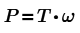 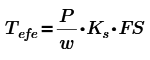 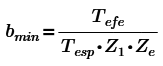 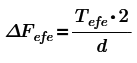 Shigley’s Mechanical Engineering Design
Dimensionamento das correias sincronizadoras
14º	Calcule F1 e F2:



15º Calcule a carga efetiva nos eixos e mancais:




16º	Caso Ze>12 verifique também se a força F1 em relação a carga recomendável para a largura da correia, calcule o fator de segurança 



17º	Calcule a frequência de vibração transversal da correia para juste da pré-carga:

                                            onde m’ é a massa por comprimento da correia
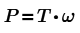 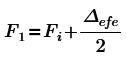 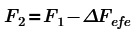 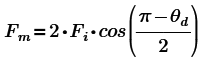 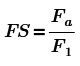 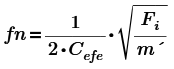 Shigley’s Mechanical Engineering Design
Dimensionamento das correias sincronizadoras
17º	Calcule a rigidez da transmissão com base na rigidez da correia escolhida:
Onde:	kcor é a rigidez específica da correia por unidade de largura em N*m/m*m;
	k é a rigidez longitudinal em N/m


Onde:	kq é a rigidez torcional em N*m/rad
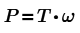 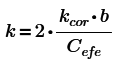 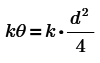 Shigley’s Mechanical Engineering Design
Exemplo de dimensionamento de correias
Especifique uma correia do fabricante Brecoflex nos a padrões AT com alma de aço para um redutor de 3:1, com potência de 11 kW e entrada a 1750 rpm. A distância entre eixos deverá ser de aproximadamente 1000. Use correias e polias padronizadas deste fabricante

Para a mesma potência, rotação de entrada e distância entre eixo racalcule para relação de transmissão de 2:1.
Shigley’s Mechanical Engineering Design